Chapter 5Mental and Emotional Problems
Vocabulary
Anxiety
Depression
Apathy
Mental Disorder
Stigma
Alienation
Stigma of Mental Illness
This year there are several new kids at your school.  What might go through your head when you hear these statements about these classmates?

Your friend says:
1-You know why Jerry wears a baseball cap all the time?  He has some kind of cancer and he lost all his hair after chemo.  He barely has any hair.

2-Have you heard about Zoe?  She has diabetes.  She has to take insulin every day.  She could die if she eats candy.
3-You know Manuel?  He’s so allergic to bees       that he has to carry one of those epi-pens to give himself an injection.

4-Guess what I heard about Jessica?  She sees a therapist every week.  I heard that she tried to kill herself last year.

5-You know James, the guy who is always goofing off in science class?  He has ADHD.  He goes to the nurse’s office every day to take his meds.  If he misses a dose he turns into a psycho.

6-Did you hear about Arianna?  She was in the hospital all summer.  They say she went crazy, but I guess it’s under control now.  Still, I’d be careful around her if I were you.
Stigma of Mental Disease
Just like people with physical illness, people don’t ask to be stricken with a psychological disorder.  It just happens.
Mental disorders don’t indicate an emotional, spiritual or moral weakness on the part of the sufferer.
It is not acceptable to judge a person because of any mental or physical impairment.
If a person has been diagnosed with a mental illness in the past it doesn’t mean the person is suffering from the same illness today.
Someone in therapy is not “crazy”.
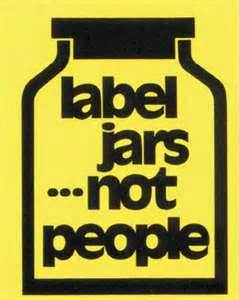 TEST YOUR KNOWLEDGEFACT OR FICTION
1- The vast majority of people with serious psychological disorders show their first symptoms after age 25.
2- A person who occasionally feels worried, anxious, sad or 	stressed is very likely to be suffering from an undiagnosed 	mental disorder.
3- People who suffer from depression often have a second 	psychological disorder as well
4- Psychological disorders cannot be cured since they come from the mind and not a “treatable” part of the body
5- Psychological problems will go away on their own
6- Mentally ill people are frequently violent and dangerous
7- Eating disorders like Anorexia and Bulimia can be deadly
8-Anxiety disorders can be properly diagnosed only in adults, since its normal for teens to be anxious during adolescence
ANSWERS ARE……
1- The vast majority of people with serious psychological disorders show their first symptoms after age 25.
FICTION:  Although most adolescence are healthy, 50% of all serious mental illness begin by age 14 and 75% are present by age 25

     2- A person who occasionally feels worried, anxious, sad or 	stressed is very likely to be suffering from an undiagnosed 	mental disorder.
FICTION:  Everyone feels these at times.  But for people with a mental illness they don’t go away, they make it hard to focus on school, hold down a job, maintain friendships and enjoy life.

	3- People who suffer from depression often have a second 	psychological disorder as well
FACT:  Disorders often co-exist.  About 2/3 of teens also suffer from substance abuse, anxiety disorder or antisocial behavior.
4- Psychological disorders cannot be cured since they come from the mind and not a “treatable” part of the body

FICTION:  They can be treated by therapy, medication or both

5- Psychological problems will go away on their own

FICTION:  They do not just go away, getting an accurate diagnosis and effective treatment is very important

6- Mentally ill people are frequently violent and dangerous

FICTION:  Very few are dangerous to society.  They are more likely to be victims
7- Eating disorders like Anorexia and Bulimia can be deadlyFACT:  Anorexics die at a rate 12 times higher.  Causes of death are due to complications like; cardiac arrest, malnutrition, electrolyte imbalance and suicide.  Bulimics are at risk for heart failure8-Anxiety disorders can be properly diagnosed only in adults, since its normal for teens to be anxious during adolescenceFICTION:  Anxiety disorders are the most common mental illness among children and teens.  Up to 13% of 9-17 yr olds have one
Facts of Mental Illness
According to the National Institute of Mental Health, about half of all Americans will have a psychological disorder at some point in their lives.  
50% of all serious disorders begin by age 14, and 75% are present by age 25
Psychological disorders often co-exist.  At least 60% of people battling either mental illness or substance abuse are battling both conditions at the same time
In extreme conditions it can lead to suicide.  Suicide is the 3rd leading cause of death among teens
Causes of Mental Illness
Biological factors:  Genetics, abnormal functioning of regions of the brain, brain damage, prenatal development problems of the brain, substance abuse, poor nutrition and exposure to toxins.
Severe Psychological Trauma:  Emotional, physical or sexual abuse, loss of a loved one, neglect, poor ability to relate to others.
Environmental Triggers:  Death, divorce, dysfunctional family, low self-esteem, substance abuse by the person or a family member, responses to media messages.
What are some types of Mental Disease???
Groups of two, list as many mental diseases as you can.
You have 4 minutes.
Go….
Anxiety disorders
13 out of 100 kids ages 9-17 experience anxiety disorders, girls are diagnosed more often than boys
Types:
	Generalized- extreme, continuous unrealistic worry about everyday things.  Someone feels tense constantly.
	
	Phobia- unrealistic and excessive fear of certain situations or objects.

	Social Phobia/Social Disorder- persistent fear of judgment and humiliation.  Terrified of being criticized or judged.
Anxiety Disorders cont….
Panic Disorder- panic attacks that occur without any cause.

		Obsessive-Compulsive Disorder (OCD)- 	sufferers become trapped in a pattern of repetitive thoughts and behaviors.

		Post-Traumatic Stress Disorder (PTSD)-  after witnessing a traumatic event, suffers experience that event over and over through strong memories, flashbacks, or troublesome thoughts.  They may over react to when startled or have difficulty sleeping.
Depression
What- 1 in 5 will experience before adulthood.  Young people with depression have a hard time dealing with everyday activities and responsibilities.

Difference between being sad and depressed is:  depression is more severe, lasts at least two weeks and includes several symptoms.  It affects how you behave, interact, and feel about yourself.
Symptoms of Depression
Physical
	Change in eat or sleep patterns
	Frequent complaints of head or stomachaches
	Low energy

Mental
	Poor concentration
	Thoughts of suicide
	Thoughts of self-destructive behavior
	Difficulty making decisions
Emotional
	Frequent sadness, tearfulness or crying
	Empty or hopeless feelings
	Feelings of inadequacy, 	unworthiness or 	guilt
	Increased irritability, anger or hostility

Behavioral
	Decreased interest in 
          favorite activities
	Difficulty with relationships
	Frequent absences or poor 	performance in school
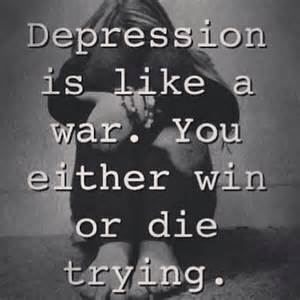 Three Types of Depression
Major Depression- can occur several times in one’s life.  Gets in the way of work, sleep, study, and enjoyment of life.

Dysthymia- less severe, but long lasting.  Can keep a person from functioning well, feeling good, or experiencing joy.

Bipolar Disorder- least common.  Cycles of mood swings, alternating between mania (severe high) to depression (severe low).
Causes of Depression
Genetics:  runs in families
Triggers:  
	loss of a loved one                               
		 divorce 
		 learning or behavioral problems
		 physical or emotional abuse
		 trauma

Treatment:
	80% of people can be helped with counseling and medication or both
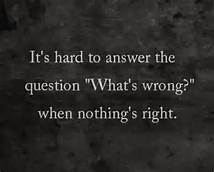 Video:  Teen Depression
ADHD
Symptoms:
			Difficulty paying attention
			Overly active or impulsive         
			Hyper focused

Causes:  Genetics

Treatment:  includes medication and behavioral therapy.  ADHD can only be managed not cured.
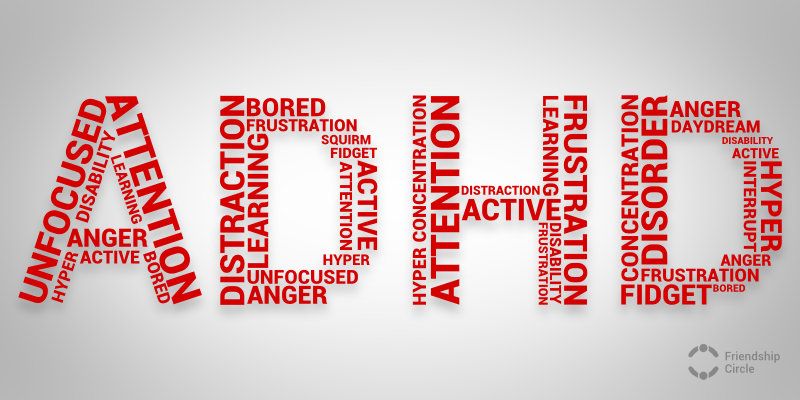 Eating disorders
Types:
	Anorexia- starvation of one’s self due to unrealistic body image.
	
	Bulimia- cycles of binging and purging.  They may vomit, take laxatives or diuretics.

	Binge Eaters- uncontrolled eating in large quantities in a short period of time, often followed by shame and self-hatred.

	EDNOS- people who struggle with disordered thoughts, feelings or behaviors about eating but don’t fit strictly into one category or the other.

Causes:  No exact causes, most think combo of biological and environmental

Treatment:  medical care, counseling
Impulse control disorders
People cannot control the urge to hurt themselves or others
Types:
		Kleptomania- unplanned theft
		Cutting- repetitive cutting on body parts
		Pyromania- setting fires
		Excessive Gambling or Shopping
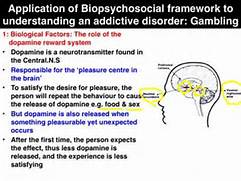 Other Impulse Disorders:
Conduct Disorder- People who violate others rights and can’t follow social rules
	Examples:  stealing, lying, cheating, aggression, violence, truancy, arson and vandalism

Substance Abuse (addiction)- 60% are also diagnosed with a second disorder.  May permanently change the way the brain functions.
	Leads to serious harmful consequences that can last a lifetime
	Treatment:  treatment programs, detox, medication, therapy, AA or NA programs
Schizophrenia
Person loses contact with reality

Symptoms:  delusions, hallucinations and thought disorders.

Treatment:  professional help and medication
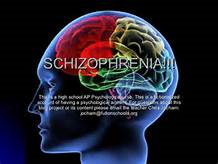 Treatments for Mental Disorders
Drug therapy
Electroshock therapy
Psychotherapy, individual, group or family
Behavior therapy such as relaxation training
Hypnotherapy
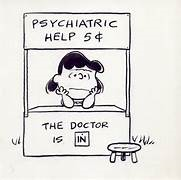 Video:  Common Psychological Disorders of Adolescence
FAMOUS PERSON PROJECT
CREATE A POWER POINT BIOGRAPHY OF YOUR PERSON
ANSWER THE FOLLOWING QUESTIONS:
1-What is the person famous for, what is the person’s greatest achievement in life?
2-What psychological disorder do/did they have? Explain what the disease is.
3-When did it start?  What symptoms did they have?  How did the illness affect the persons thoughts, feelings and behaviors?
4-Did the disorder cause the person difficulty in his or her life?  In what way?
5-Did having a psychological disorder affect the person’s ability to achieve success?
6-How has the individuals life changed as a result of the disorder?
7-Did the person seek treatment?  If so, what kind?
8-What has the person said publicly, regarding his/her disorder?
Grade is based on:Answer the questionsCreativity of slide showPresentation of showShow not to exceed 5 min time limitCopy of the slides turned inPresentation/copy of slides is due on:  Next Day after we take the Mental Health Unit test or it is late and down graded even if you do not present that day!
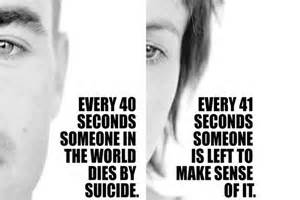 Suicide:  Myth and Facts
Myth:  It’s normal for teens to be moody, teens don’t suffer from “real” depression.
	Fact:  Depression affects all ages, races, and ethnicities.
Myth:  Teens who claim to be depressed are weak and just need to pull themselves together.  
	Fact:  Depression is not a weakness, but a serious health disorder which needs treatment just like any other disease.
Myth:  People who talk about suicide won’t really do it.
	Fact:  Almost everyone who dies from suicide has given some clue or warning.  Do not ignore threats.
Myth:  If a person is determined to kill themselves, nothing is going to stop them.

Fact:  Even the most severely depressed person has mixed feelings about death, wavering until the very last moment.  Most don’t want death, they just want the pain to stop.

Myth:  People who commit suicide are people who were unwilling to seek help.

Fact:  Studies have shown that ½ had sought help within six months before their deaths.

Myth:  Talking about suicide may give them the idea.

Fact:  You don’t give a suicidal person morbid ideas by talking about suicide.  Discussing it openly is one of the best things you can do.
Suicide Prevention
Wisconsin is the #3 state for suicide among teens in the US
1 in 8 teens in WI have contemplated death
Suicide Risk Factors:  90% are suffering from depression or another mental disorder, or have a history of drug/alcohol abuse
YRBS survey for MPS:
13% Have thought about it
11% Have made a plan for it
6% Have attempted it
2% Have need medical attention for the attempt
Warning signs of Depression could be an indicator
Risks Factors For Suicide
Prior attempts
Untreated mental illness
Crisis
Substance abuse
Access to lethal means
Exposure to suicide in the media
Who is most likely to complete a suicide attempt?
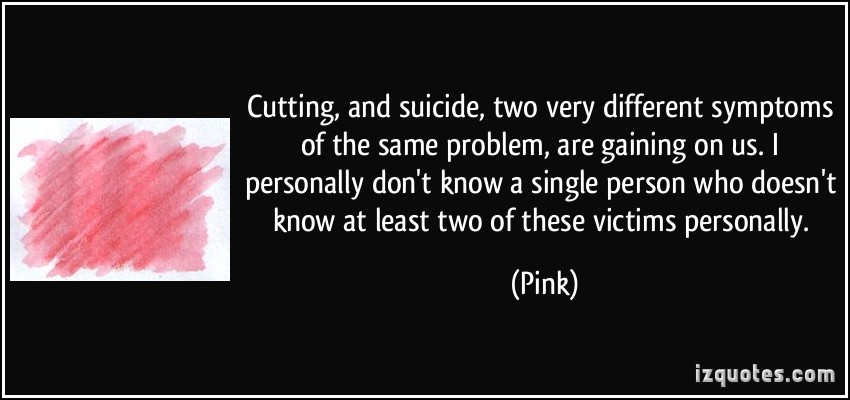 Warning signs of Suicide:
EARLY SIGNS:

	Withdrawal from friends/family
	Loss of interest
	Acute personality changes
	Difficulty concentrating
	Decline in school work, or recreational performance
	Dramatic changes in personality, hygiene, or appearance
	Changes in eating/sleeping patterns
	An unusual obsession with death; Writing poems, lyrics or diary entries that talk about death
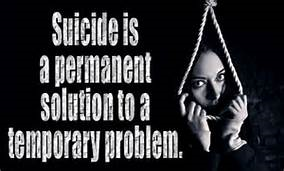 LATE SIGNS:

	Direct or Indirect statements
	Impulsive, irrational behavior
	Giving away personal belongings
	Violent actions, rebellious behavior, or running away
	Verbalizing threats
	Statements like “I won’t be missed”
	Use or increased use of substances
	Talk or write about the plan
	Make a will
Letter From Paula
Draw a circle- inside the circle identify the feelings and emotions that you believe Paula may have had when she wrote the letter.

Outside the circle-identify the warning signs or red flags that give evidence to show Paula is perhaps asking for help for her depression and/or possible suicide.
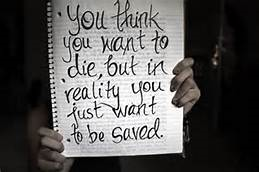 How Can You Help
ACT

Acknowledge:  admit that you are seeing signs of depression or suicide in a friend that is serious.  Don’t say:   “Get over it” or “move on”.

Care:  Let the friend know that you care about him/her, and that you are concerned that he/she needs help you cannot provide.  “I am worried about you.  I don’t want you to get hurt.”

Tell:  Inform a trusted adult, either with your friend or on his/her behalf.   “Lets go talk with some.”
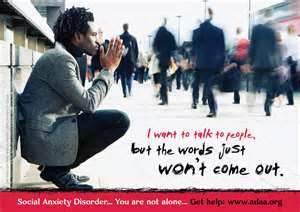 Suicide Intervention Skills
Share your concern:  Listen to them.  Show them that you care.
Ask the question:  Are you considering killing yourself?
Safety:  Ask for the modality, as long as YOU maintain your safety.  Do they have a plan?  Is it lethal, specific and available?
Stay with them!!  Peak of impulsivity usually only lasts a few minutes to a few hours.
Tell Someone!!!!!  Adult, counselor, parent, pastor, counselor, doctor, teacher.
Avoid these things
Don’t shame:  You’ve got to get over this, move on, you’re too sensitive, etc…

Don’t delay:  Get help right away

Don’t blam

Don’t give up:  suicide is not a destiny.  When people make through the crisis they usually go on to lead healthy, productive lives

Don’t do it alone: get an adult to help
Do I Need Therapy?
Persistant negative feeling that you can’t shake (anger, sadness, worry)
Strong emotions that interfere with life/school
Desire to talk to someone other than your friends/family
Realization that your life is off track
Going through a rough time
Feeling overwhelmed
Major change or a traumatic event
Hurting other people or yourself
Feeling worthless, guilty or anxious all the time
NATIONAL HOTLINES
1-800-SUICIDE1-800-784-2433National Hopeline Network

1-800-273-TALK1-800-273-8255National Suicide Prevention Lifeline•LifeLine Chat•
CrisisChat.orgOnline Emotional SupportHours Vary - Approx 12hrs daily / 7 days 

1-877-YOUTHLINE1-877-968-8454Youth America Hotline - Counseling for Teens by Teens

1-866-488-7386 The Trevor ProjectCrisis intervention & Suicide preventionFor lesbian, gay, bisexual,transgender, and questioning youth Trevor Chat • Trevor Space
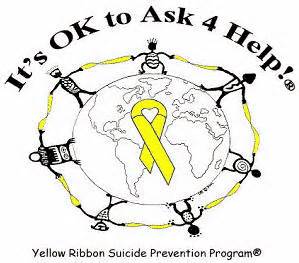 DVD
FRIENDS FOR LIFE
PREVENTING TEEN SUICIDE
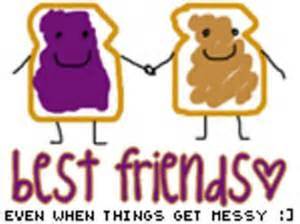 Pat on the back activity
Get five peers to write an honest, sincere and positive comment on your sheet
When you have five fold your sheet in half and sit down without reading
When everyone has sat down, read and reflect
Write down 3 to 5 words describing how this makes you feel
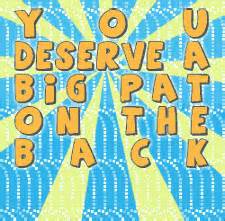 Evidence and Practice for Unit 2
Evidence:
Stress Test
Mangeing Stress/Mental and Emotional Problems
You are valuable 
Chapter 3 Review
Chapter 4 Review
Chapter 5 Review
Practice
Packet for Unit 2
Mental Health Review
www.quizlet.com
MsTHealth

30 minutes to do the reviews on this site.  Test next class.